Regimes internacionais
Cristiane Lucena
Roteiro
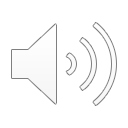 Seyla Benhabib (2012)
“O declínio da soberania ou a emergência de normas cosmopolitanas? Repensando a cidadania em tempos voláteis.”

Immanuel Kant (1795)
“A Paz Perpétua”
Kant e o Direito Cosmopolita“A Paz Perpétua. Um Projeto Filosófico”
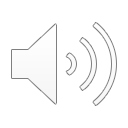 Primeira seção: artigos preliminares

 Seis preceitos, com ênfase para o papel da transparência e dos princípios que informam a guerra justa (Direito Humanitário)
Segunda seção: artigos definitivos

A constituição civil em cada estado deve ser republicana
O direito das gentes deve fundar-se em uma federação de estados livres
O direito cosmopolita deve limitar-se às condições da hospitalidade universal
Dois suplementos (um artigo secreto!)
Dois apêndices
Direito Cosmopolita em Kant
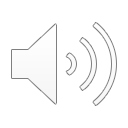 Direito das gentes versus direito cosmopolita

“Ora, como se avançou tanto no estabelecimento de uma comunidade (mais ou menos estreita) entre os povos da Terra que a violação do direito num lugar da Terra se sente em todos os outros, a ideia de um direito cosmopolita não é nenhuma representação fantástica e extravagante do direito, mas um complemento necessário de código não escrito, tanto do direito político como do direito das gentes, num direito público da humanidade em geral e, assim, um complemento da paz perpétua, em cuja contínua aproximação é possível encontrar-se só sob esta condição.”
Hospitalidade Universal em Kant
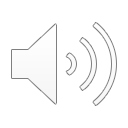 “O direito cosmopolita deve limitar-se às condições da hospitalidade universal”

Hospitalidade universal
“(…) Hospitalidade significa aqui o direito de um estrangeiro a não ser tratado com hostilidade em virtude da sua vinda ao território de outro.”
Seyla Benhabib
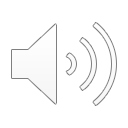 Relação entre territorialidade e jurisdição na evolução do estado moderno
Migrações transnacionais
Surgimento do direito global (”desterritorialização do direito)
Legislação “fast-track”
Migrações Internacionais
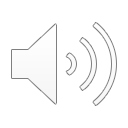 Fenômeno empírico das migrações internacionais
1910, estimativa de 33 milhões de imigrantes
2000, 175 milhões!
Aumento de seis vezes (duas vezes o aumento populacional)
Migrações internacionais e colonialismo
Consequências para a territorialidade, soberania e cidadania
Ellis Island, Estados Unidos
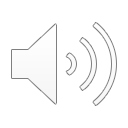 Khürt L. Williams
Migrações Internacionais
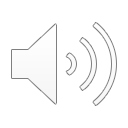 Consequências, impacto das migrações internacionais
Diáspora
Redes políticas de influência
Remessas
Capitalismo Global
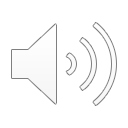 Estado como refém do capitalismo global
Capacidade enfraquecida dos estados, porém de maneira desigual
“Triângulos de crescimento (...) zonas de soberania especial”
“Decoupling” entre jurisdição e território
Federalismo Republicano e Soberania Democrática
O papel das interações democráticas
“Por ‘iterações democráticas’ quero dizer processos complexos de argumentação pública, deliberação e troca pelas quais reivindicações de direitos e princípios universalistas são contestados e contextualizados, invocados e revogados, postulados e posicionados em todas as instituições políticas e jurídicas, assim como nas associações da sociedade civil. Iterações democráticas podem realizar-se nos “fortes” órgãos públicos dos legislativos, do judiciário e do executivo, assim como nos informais e “fracos” públicos das associações da sociedade civil e da mídia.” 
(Benhabib 2012)
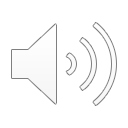 O Declínio da Soberania?
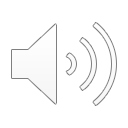 Impacto do desenvolvimento do direito cosmopolita sobre a soberania estatal
Novas formas de soberania
Lugar dos regimes internacionais neste contexto